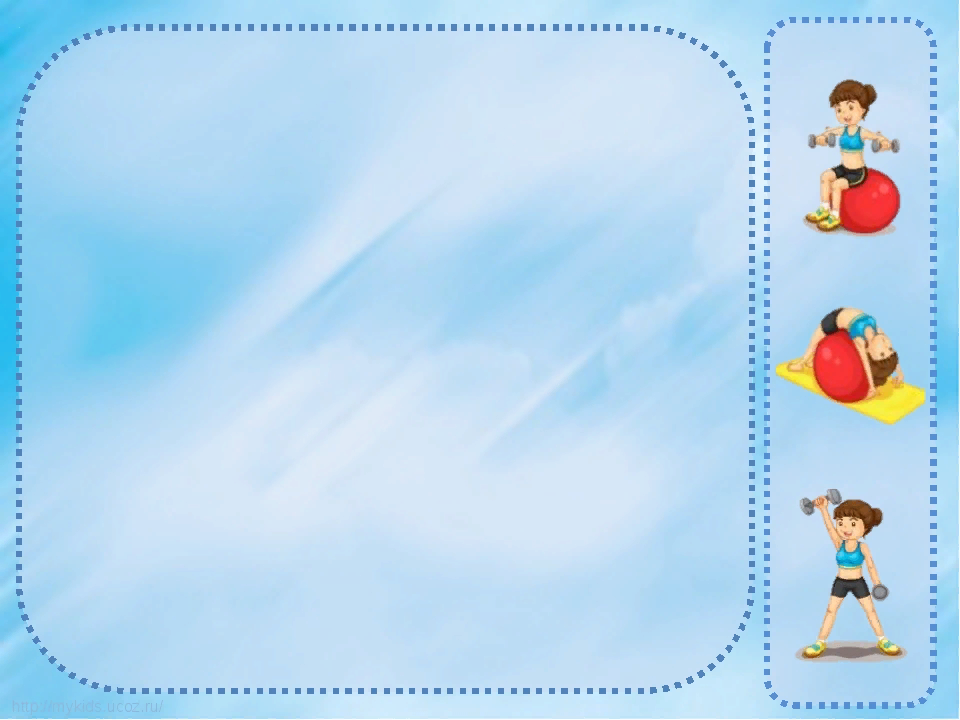 МБДОУ детский сад «Оленёнок»
Физкультурное занятие для детей средних групп
«Морошка; Пчелка»
Инструктор по физическому воспитанию
Аншаков В.А.
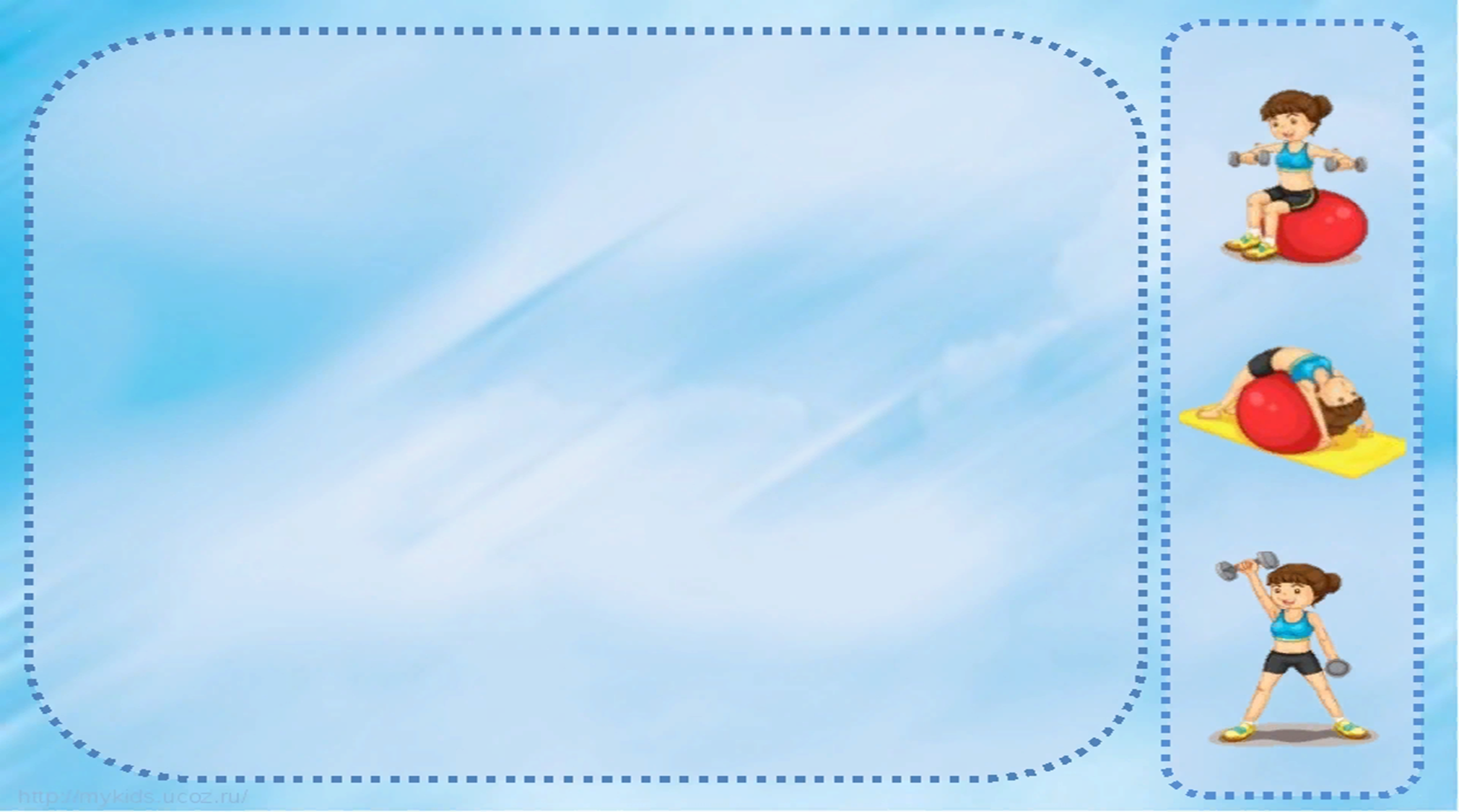 Задачи:-упражнять детей в ходьбе и беге с остановкой по сигналу воспитателя-в ползании на животе по гимнастической скамейке развивать силу и ловкость.- повторить задание на сохранение устойчивости равновесия
Ход проведения
Вводная часть:
Ходьба и бег в колоне по одному;  ходьба и бег в рассыпную -  по сигналу воспитателя остановиться и принять какую- либо позу (повторить 2-3 раза)
Основная часть:
Общеразвивающие упражнения /ОРУ/.
Основные виды движения /ОВД/
Подвижная игра
Заключительная часть:
Рефлексия
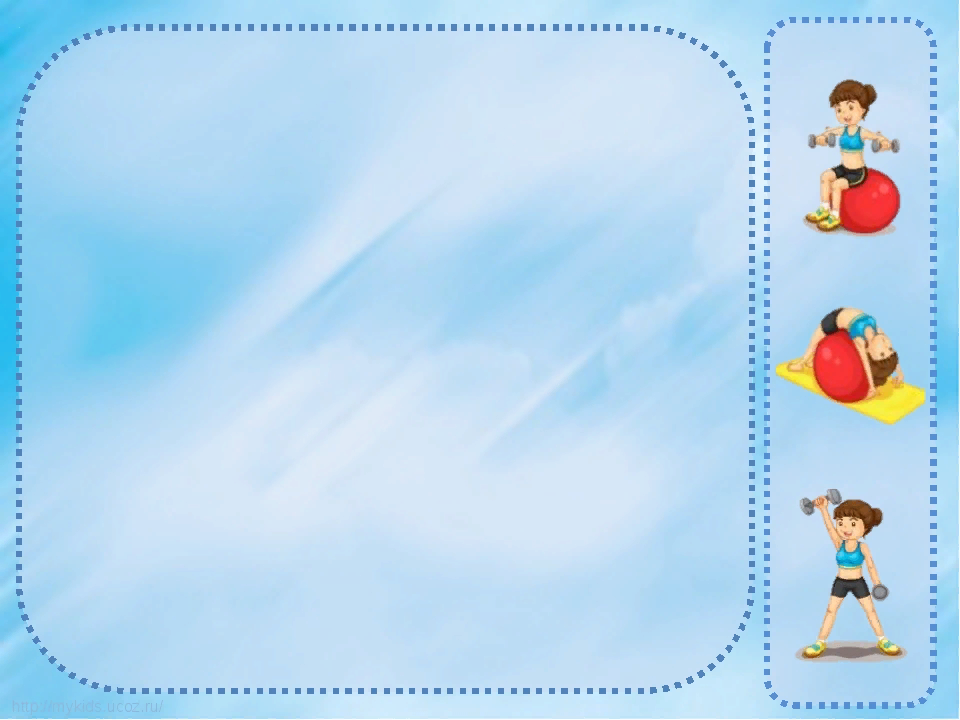 ОРУ с флажками
Упражнение №1
1.И.п- стойка ноги на ширине ступни, флажки вниз. Флажки вверх,  опустить, вернуться в исходное положение (5-6раз)
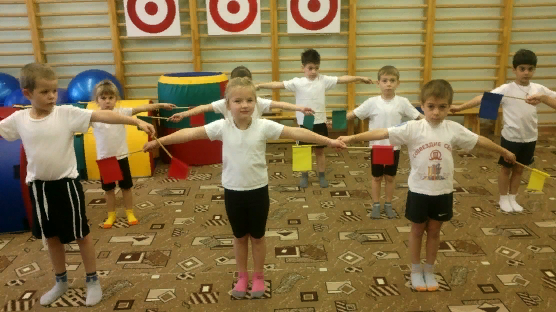 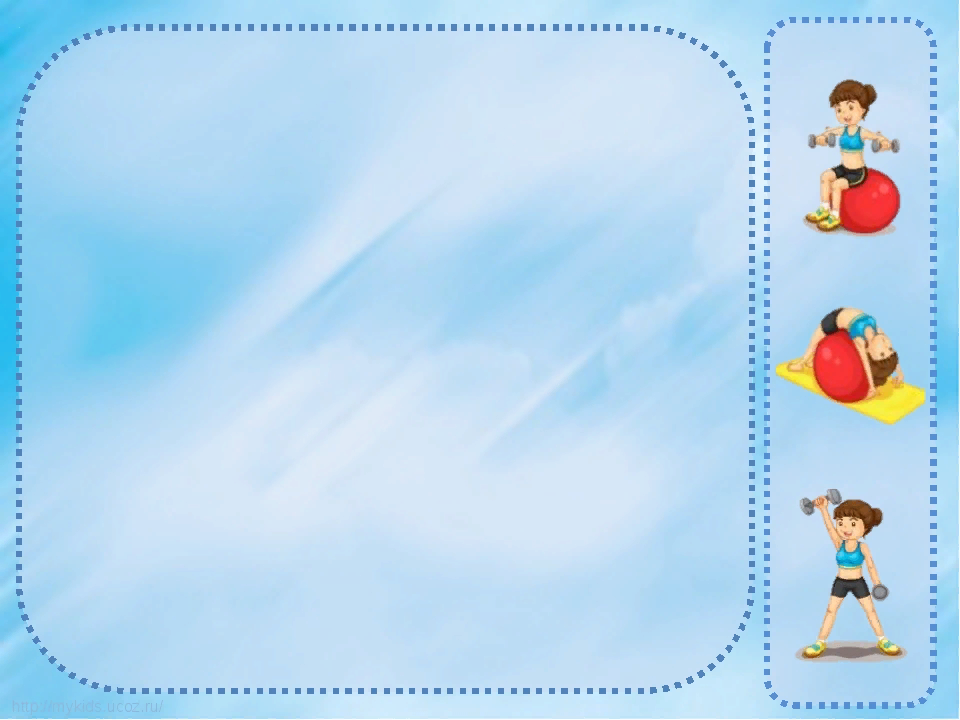 Упражнение №2
2.И.п- стойка ноги на ширине плеч, флажки у плеч. Поворот право (лево), отвести правую руку в сторону с флажком в сторону, вернуться в исходное положение (по 3 раза в каждую сторону)
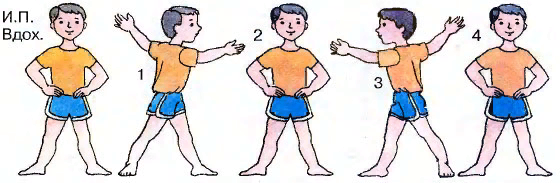 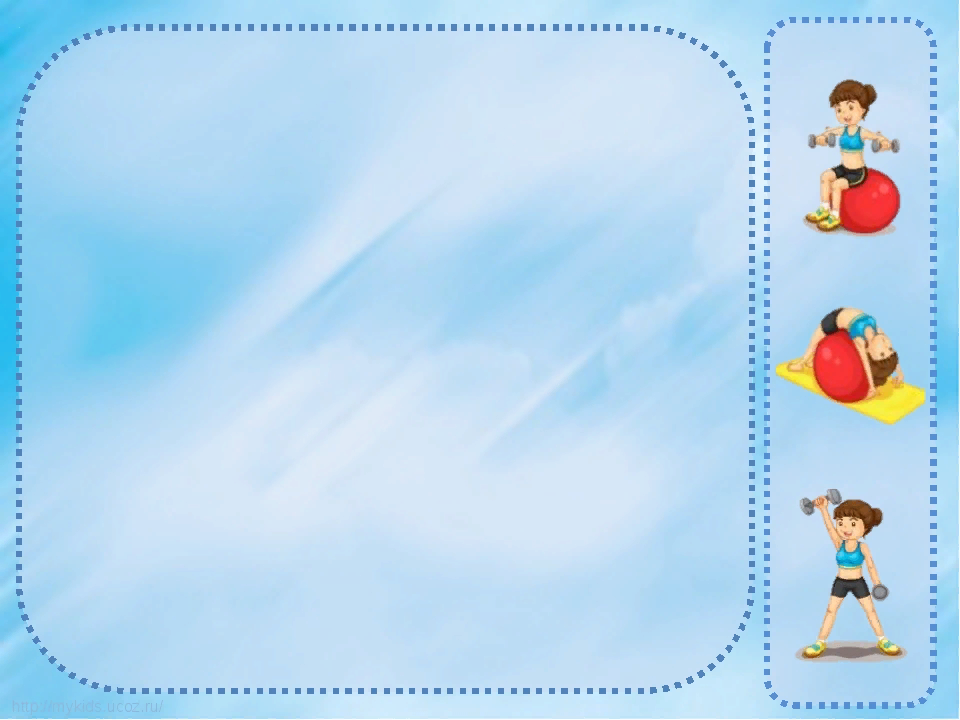 Упражнение №3
3.И.п- стойка ноги на ширине плеч, флажки за спиной. Поднять флажки в стороны; наклониться вперед и помахать флажками вправо и влево. Выпрямиться, вернуться в исходное положение (4-5раз)
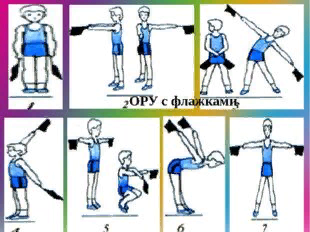 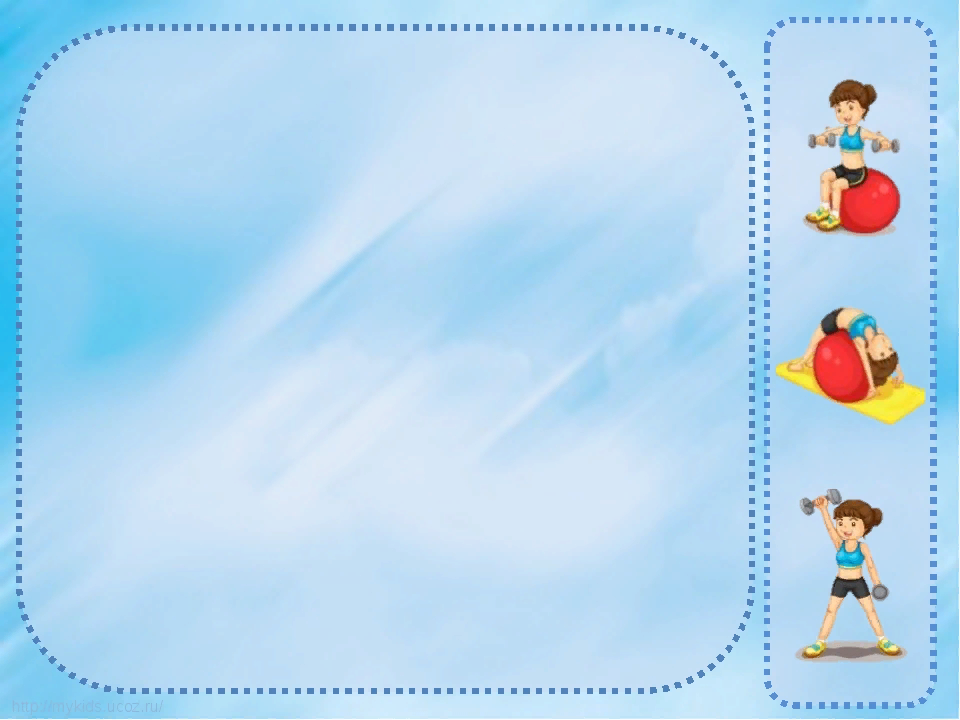 Упражнение №4
4.И.п-стойка ноги на ширине ступни, флажки вниз. Присесть флажки вынести вперед; подняться. Вернуться в исходное положение(4-5раз)
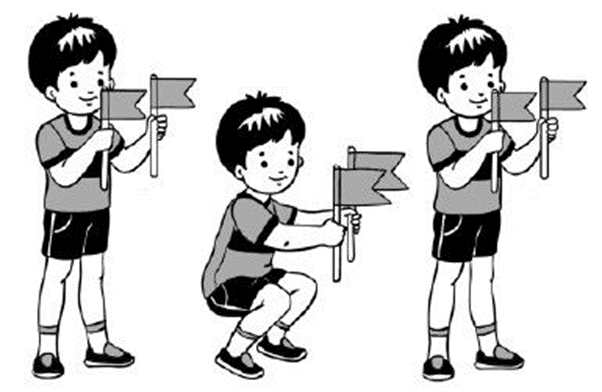 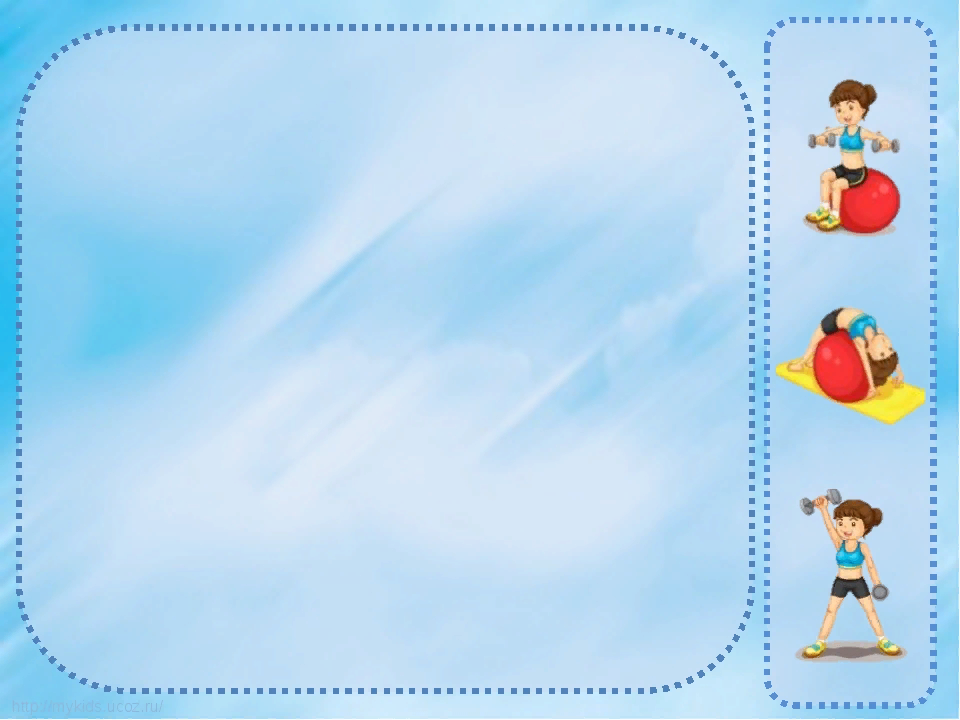 Упражнение №5
5.И.п-ноги слегка расставлены, флажки вниз. Прыжки на двух ногах на месте в чередование с ходьбой на месте
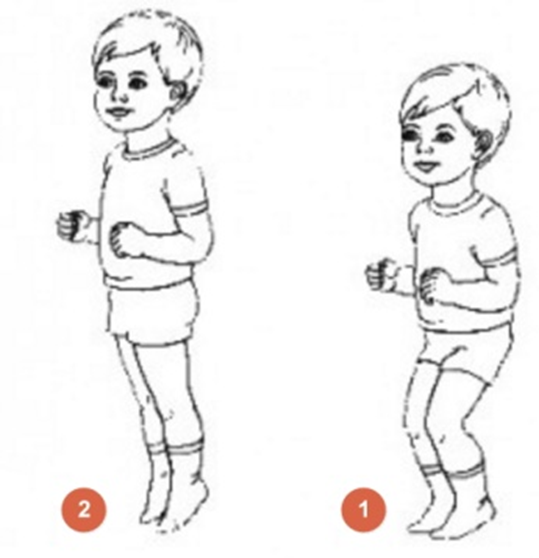 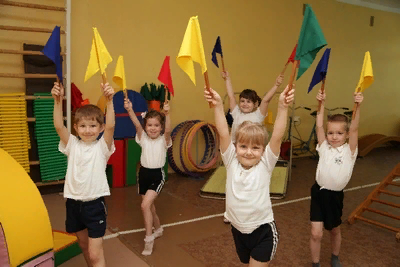 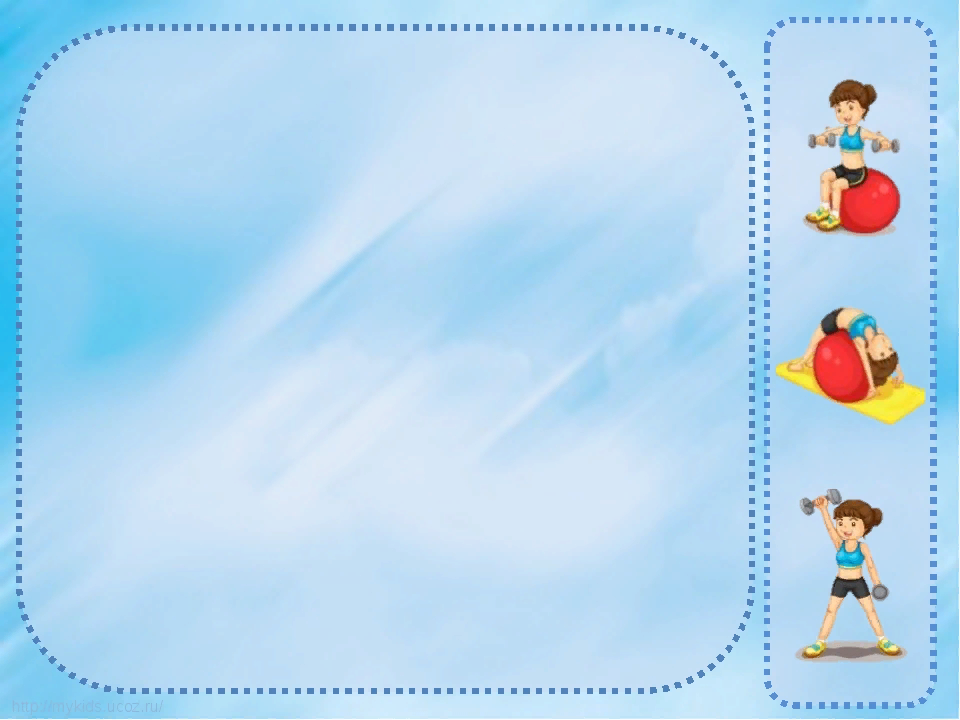 Основные виды движения
1. Равновесие – ходьба по гимнастической скамейке боком приставным шагом
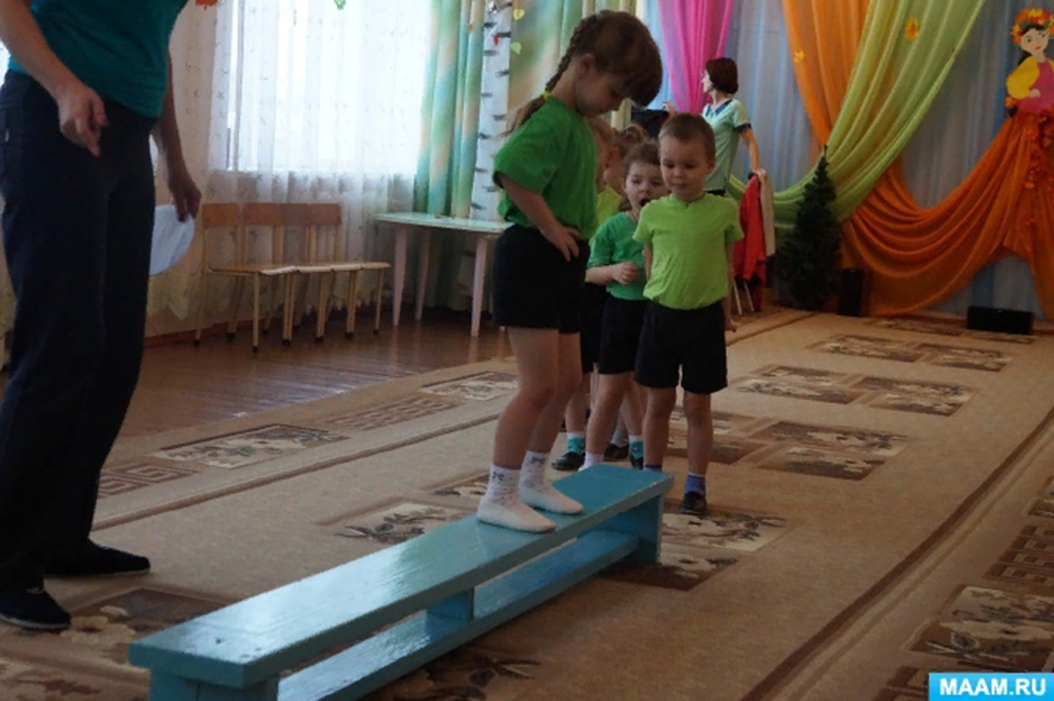 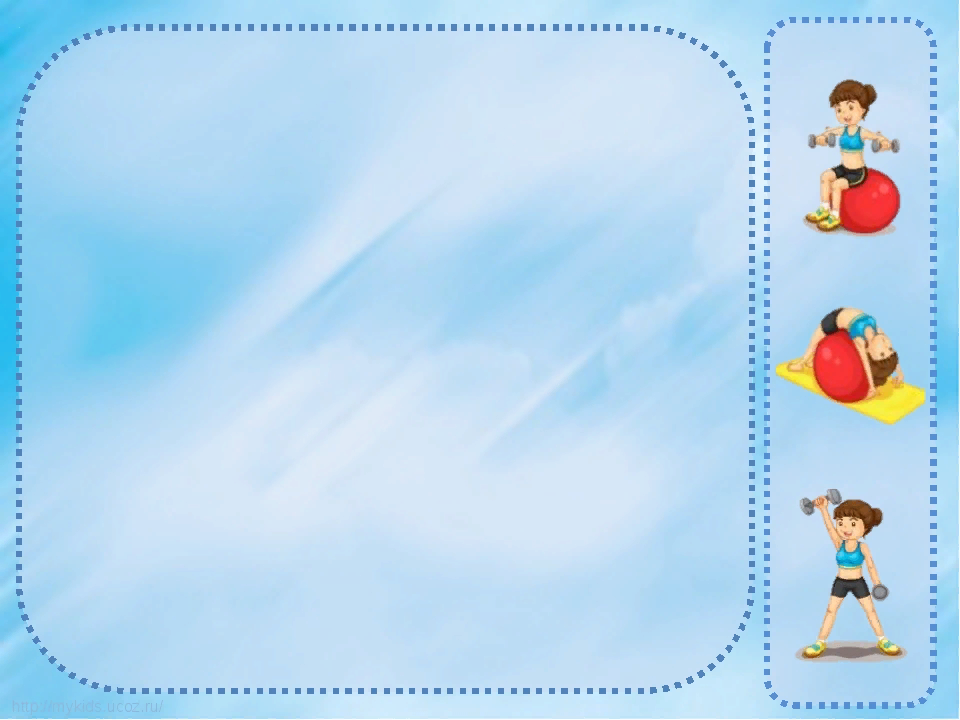 2. Ползание по гимнастической скамейке на животе, подтягиваясь двумя руками, хват рук с боков скамейки. (2-3 раз)
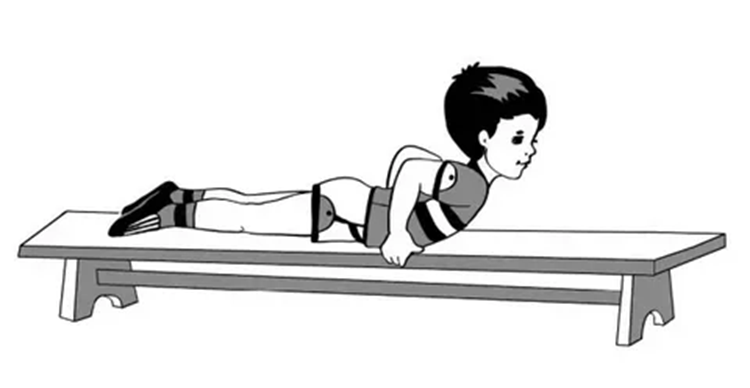 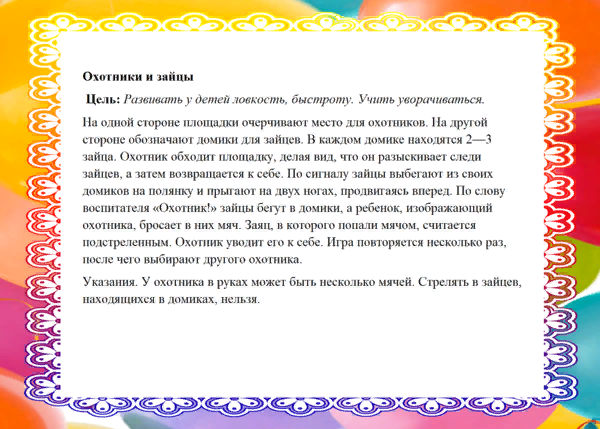 Подвижная игра «»